Μαθαίνω τους αριθμούς
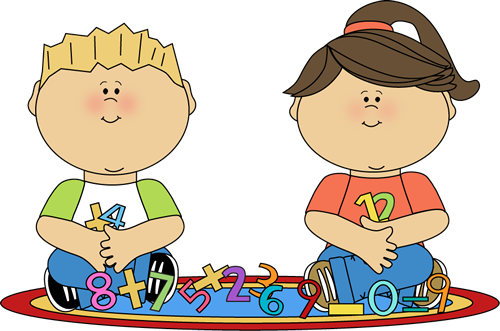 0   1   2   3   4   5   6   7   8   9  10
0 μηδέν
1 ένα  μία
2 δύο
3  τρία
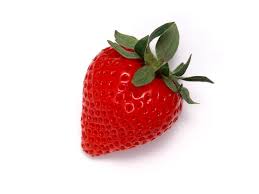 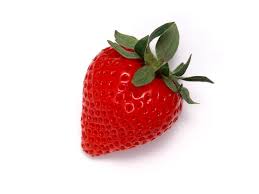 4  τέσσερα
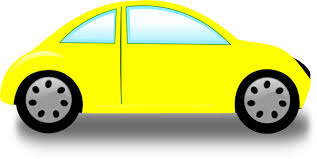 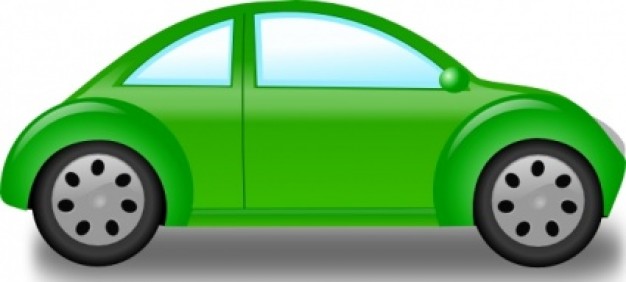 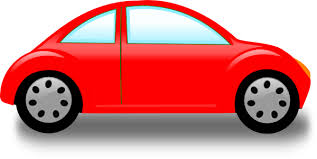 5  πέντε
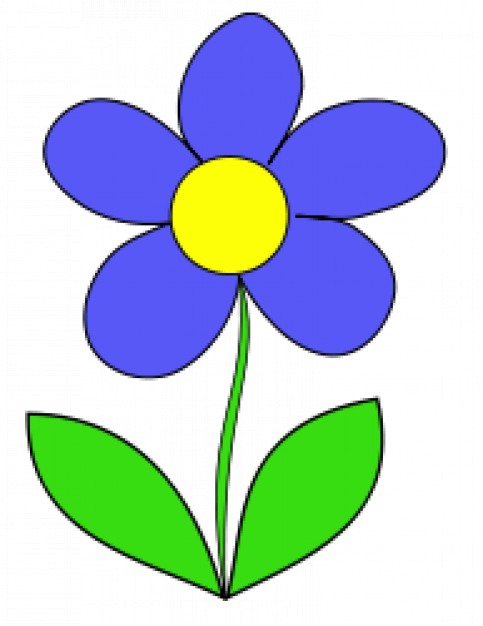 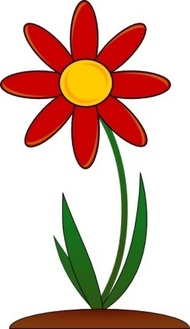 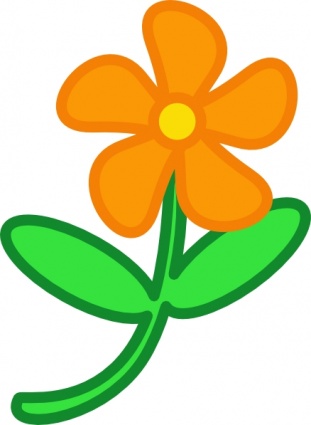 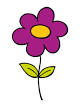 6  έξι
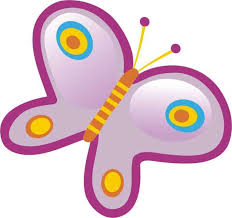 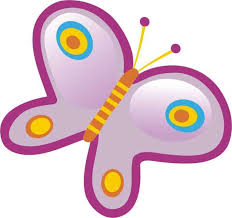 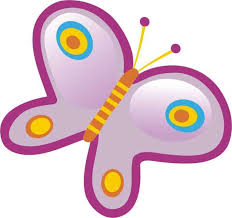 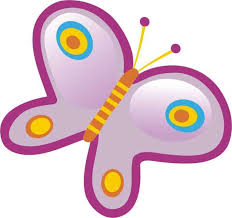 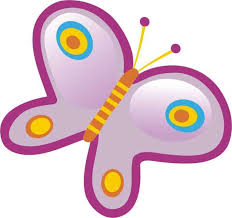 7  επτά
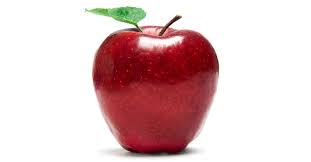 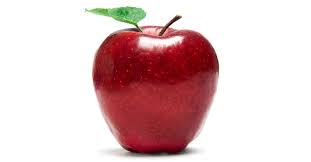 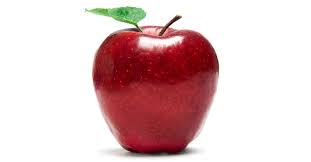 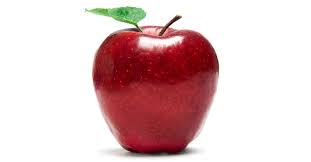 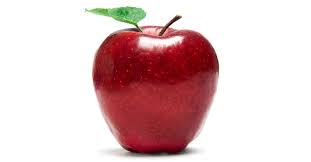 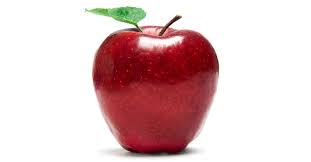 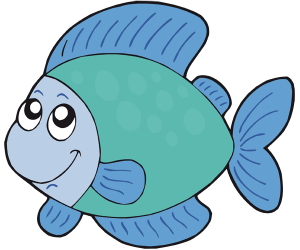 8  οκτώ
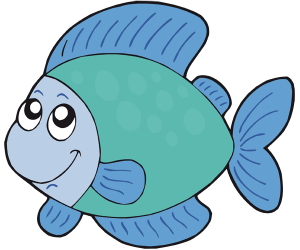 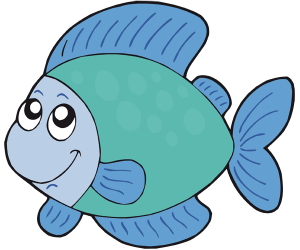 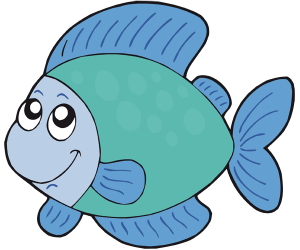 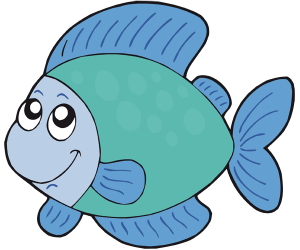 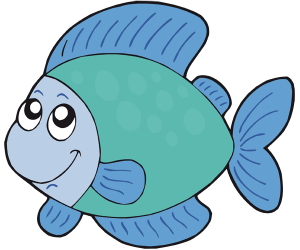 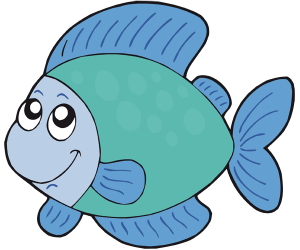 9  εννιά  εννέα
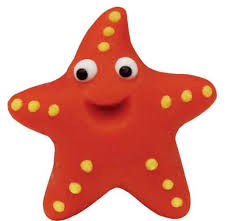 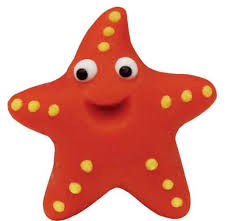 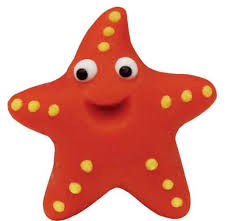 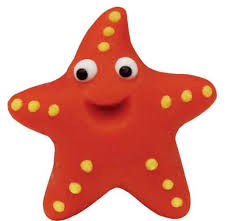 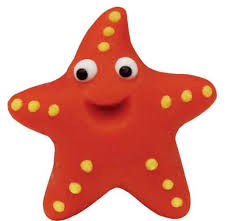 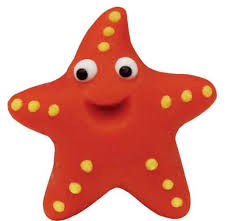 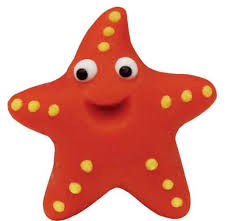 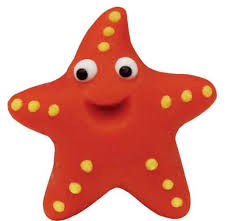 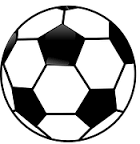 10  δέκα
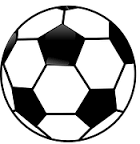 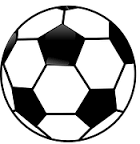 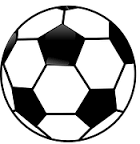 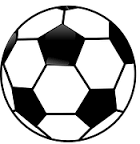 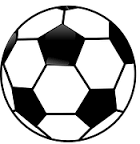 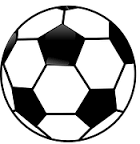 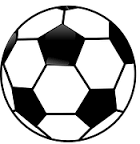 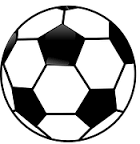